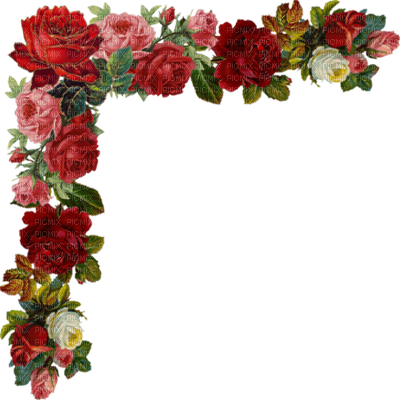 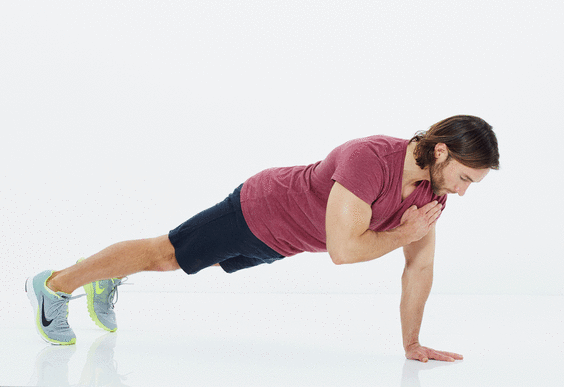 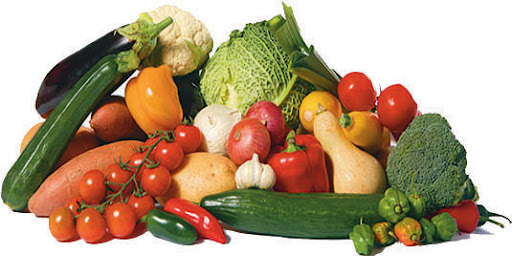 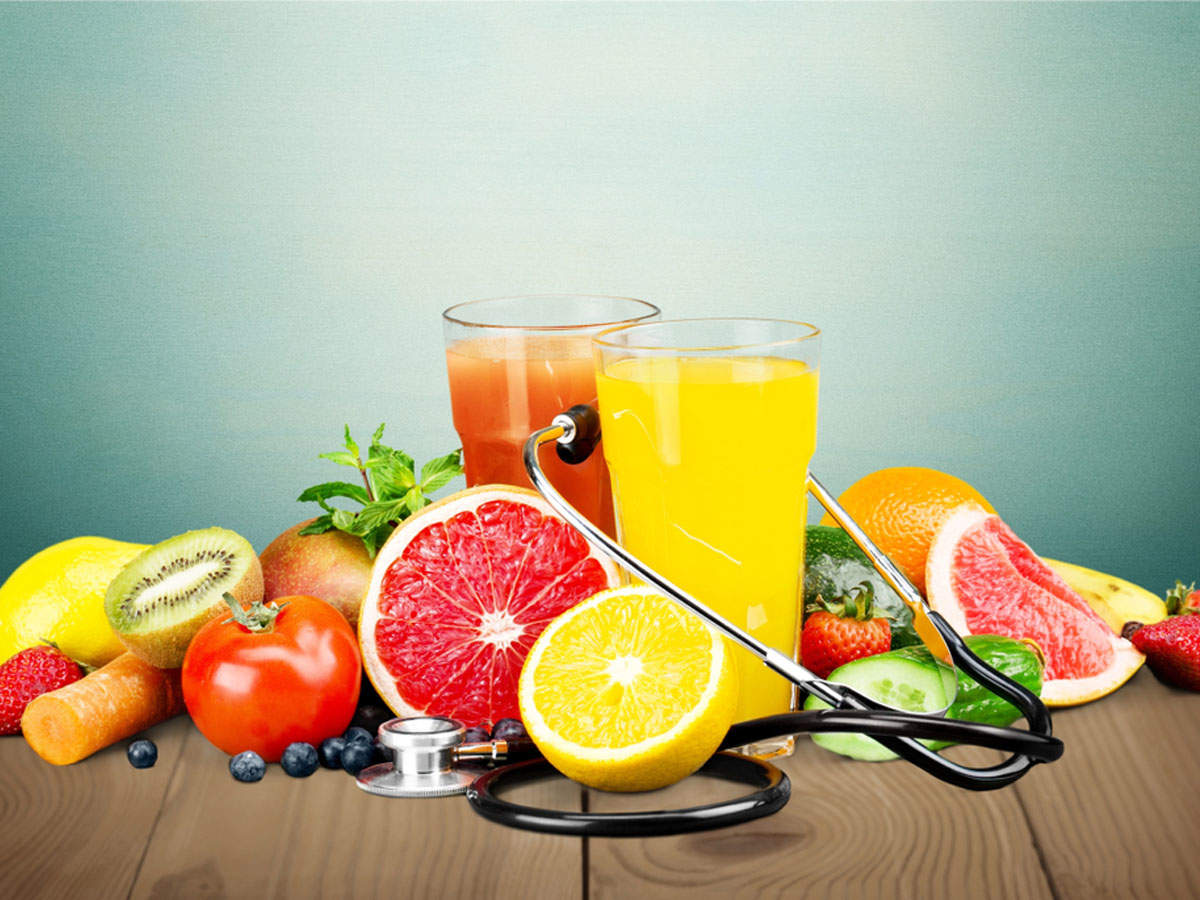 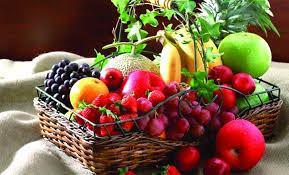 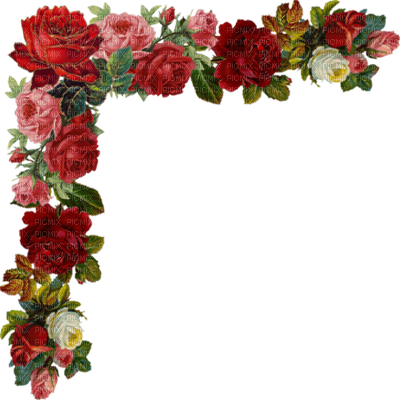 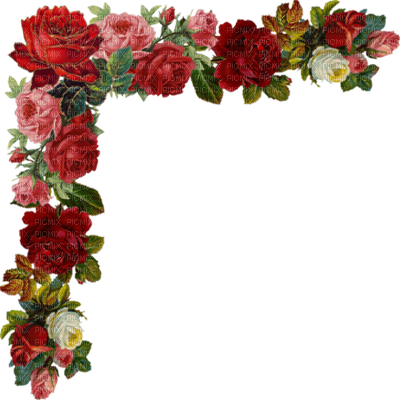 Welcome
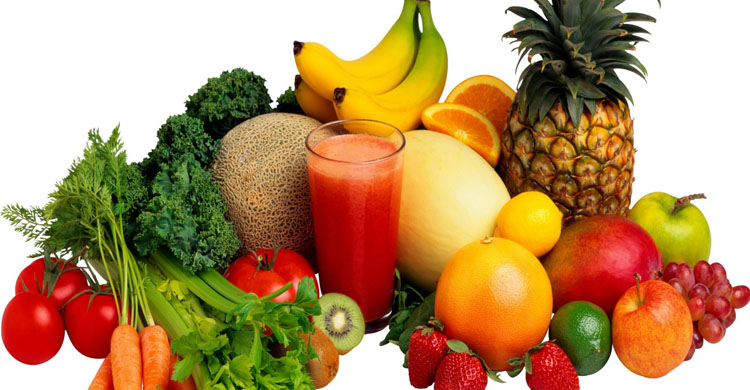 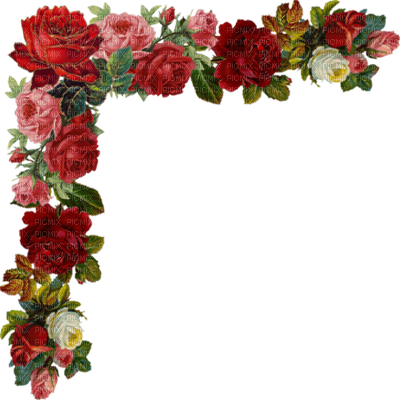 Identity
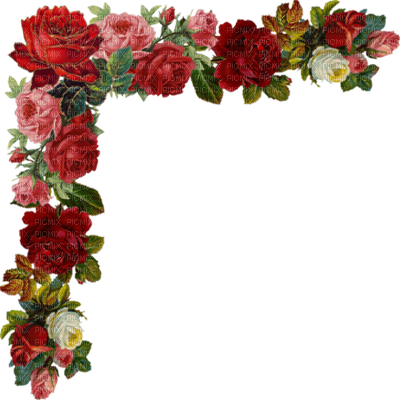 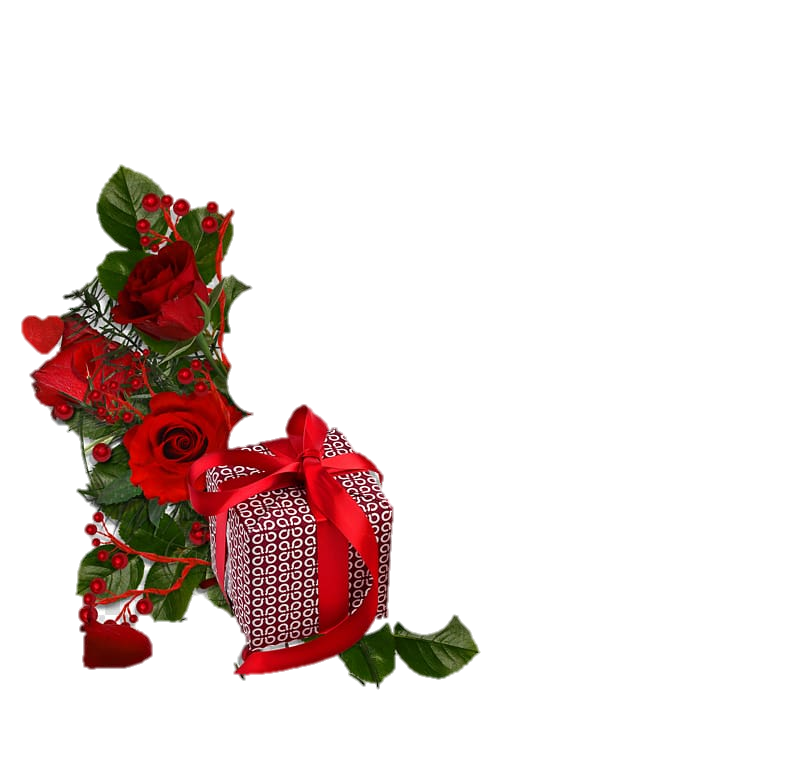 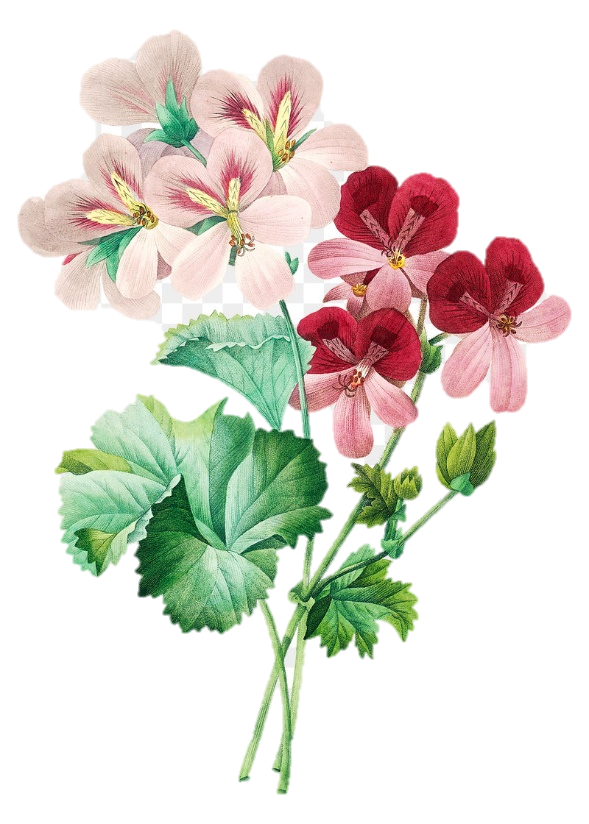 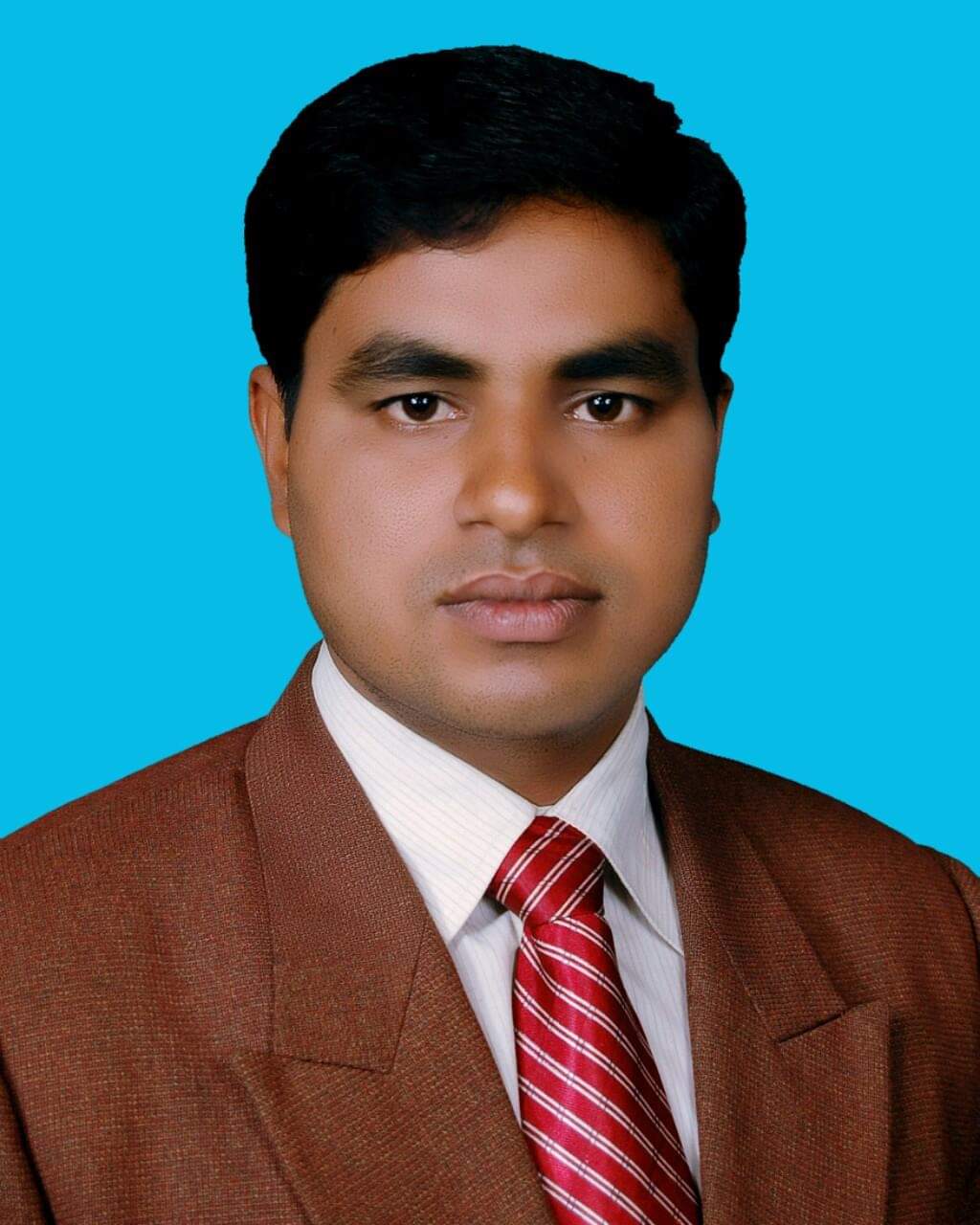 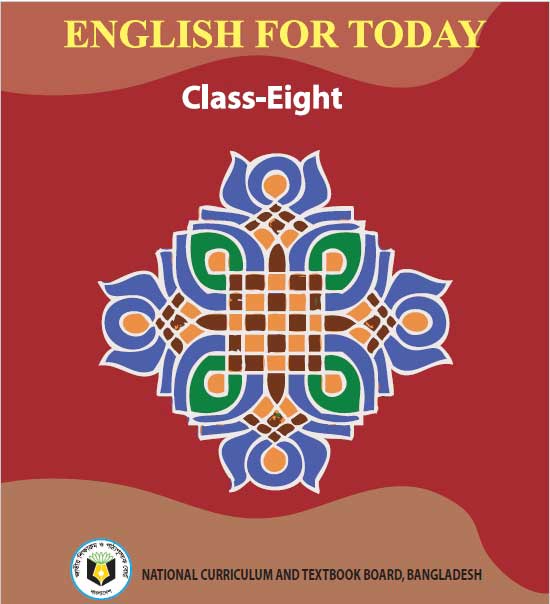 Md. Noor –E- Alam Siddiki
Asstt. Teacher 
Nageswari Keramatia M.L High School.
Mobile- 01716962418
Email- nooralam.na35@gmail.com
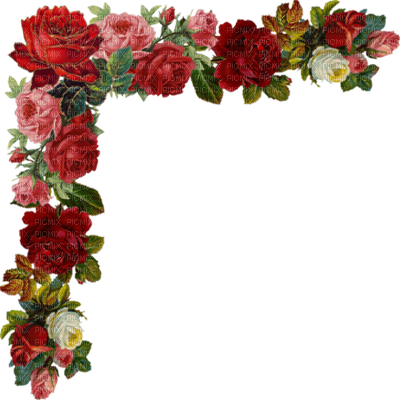 Unit -2, Lesson 2
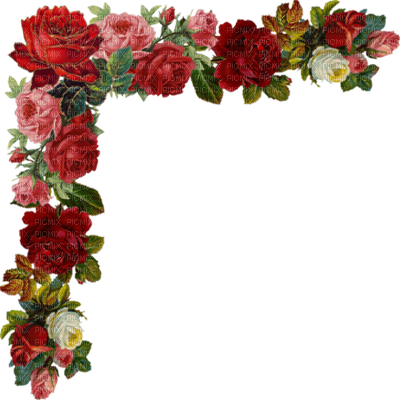 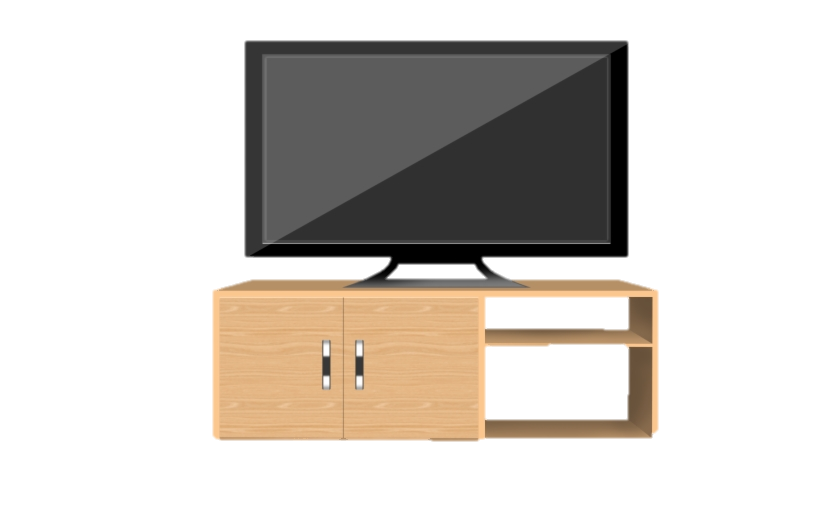 Let’s see a video.
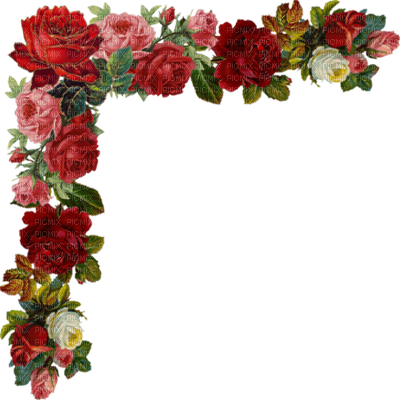 What is the video about?
About our daily diet.
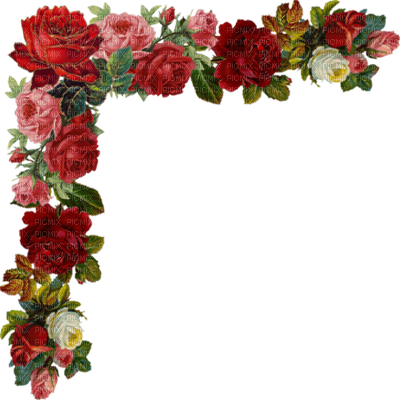 Today’s class title is
Our daily diet
Unit 2, Lesson 3
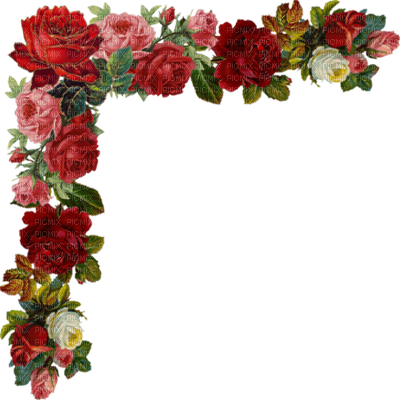 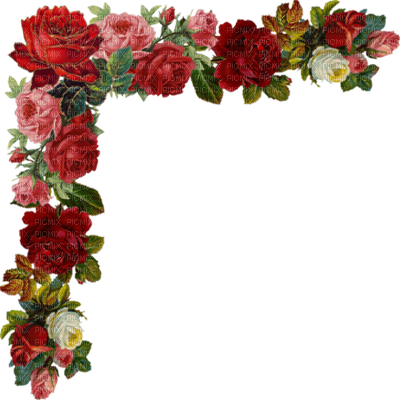 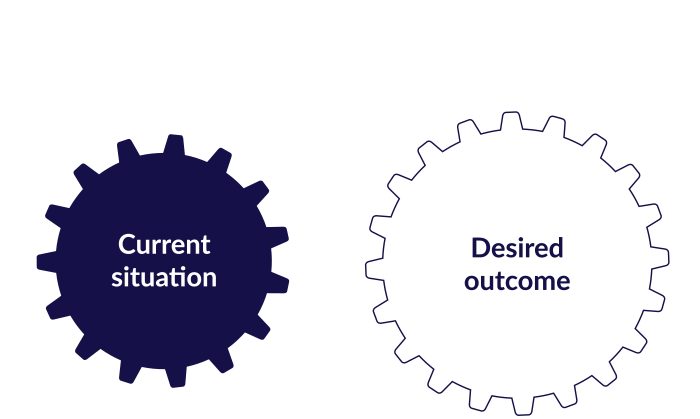 After studied the lesson , students will be able to …
Tell about our daily diet.
make questions .
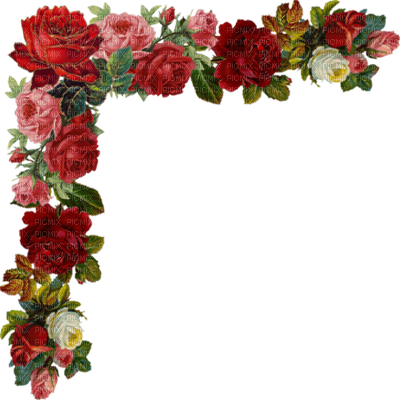 answer questions.
choose the best answers.
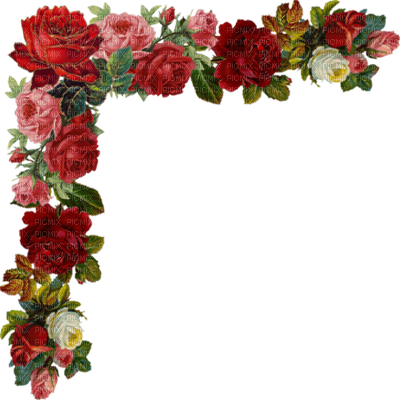 Let’s know some new words
Essential
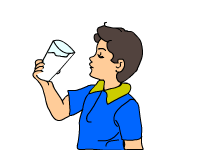 absolutely necessary; extremely important.
a thing that is absolutely necessary.
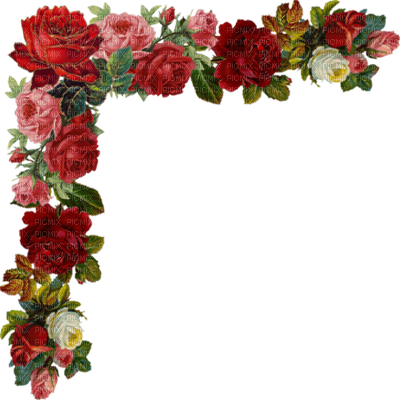 Water is essential for our body.
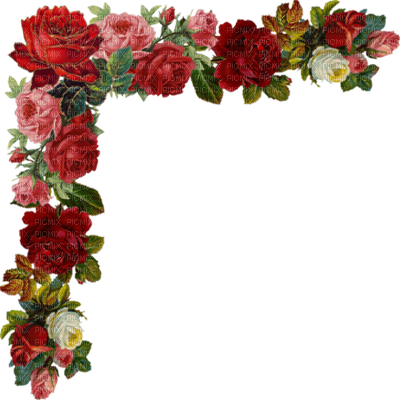 Disease
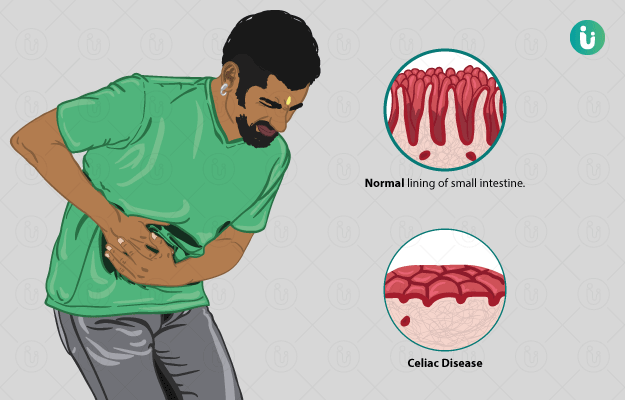 a disorder of structure or function in a human, animal, or plant, especially one that produces specific symptoms or that affects a specific location and is not simply a direct result of physical injury.
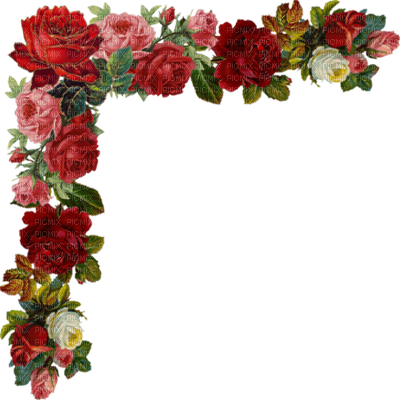 Vitamins and Minerals keep our body free from disease.
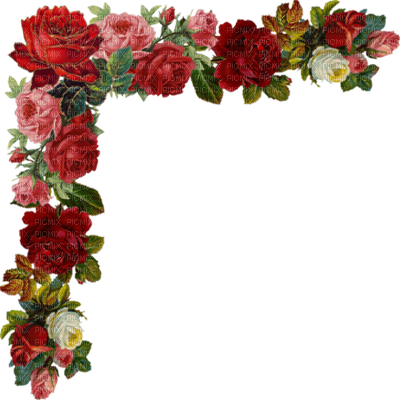 Calcium
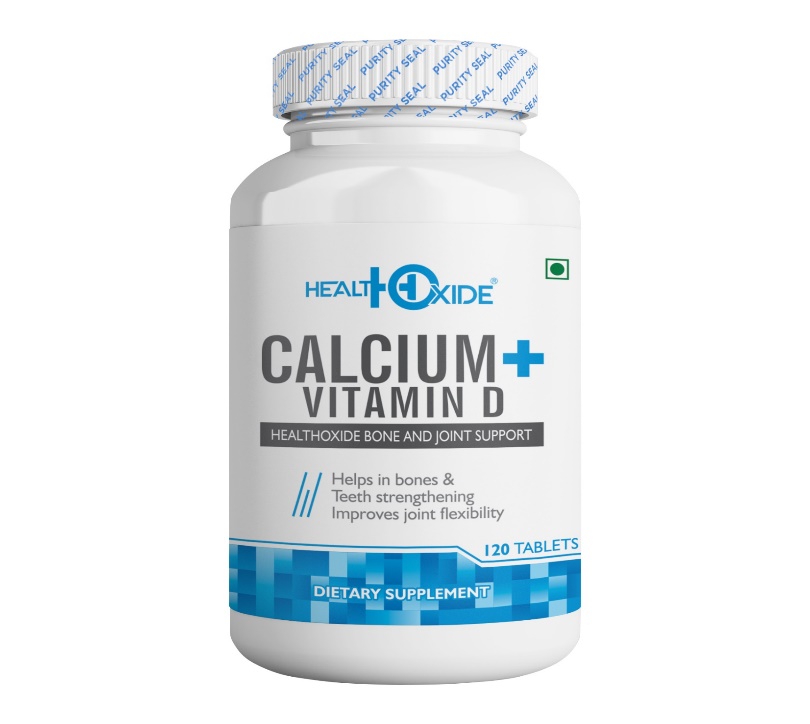 Calcium is a mineral that is necessary for life.  About 99% of the calcium in our bodies is in our bones and teeth.
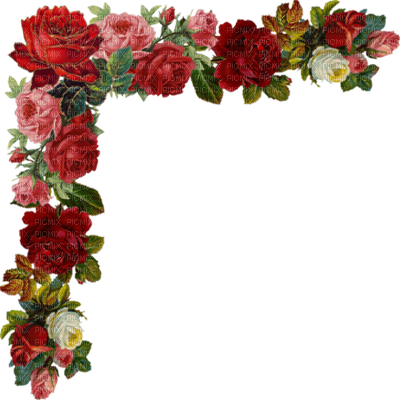 Calcium enables our blood to clot, our muscles to contract, and our heart to beat.
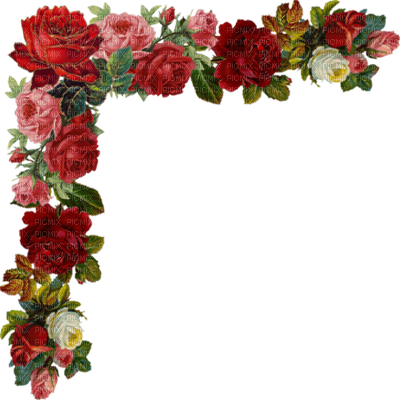 Interval
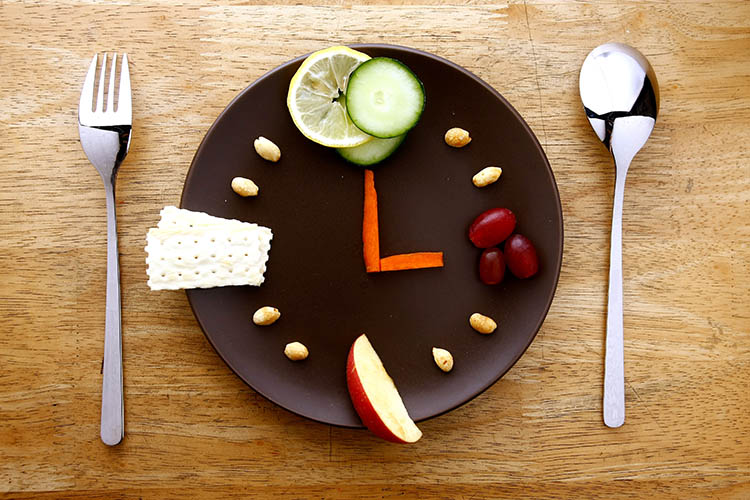 a period of time between events or states.  
a space between things Signs were posted at regular intervals. 
the difference in pitch between two tones.
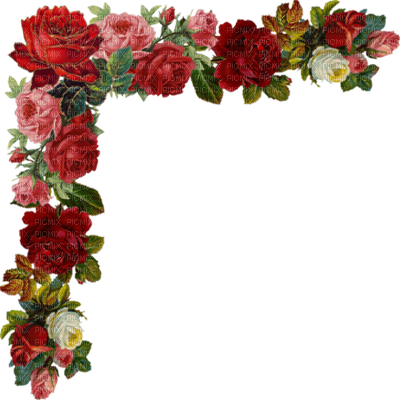 We must take food at regular intervals.
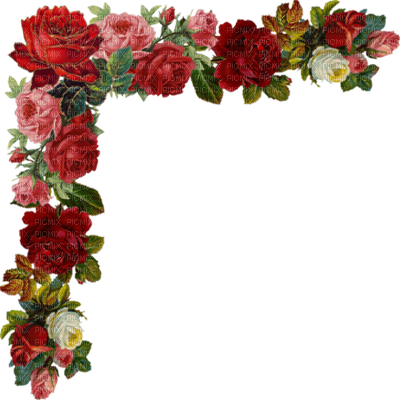 A  read the dialogue silently
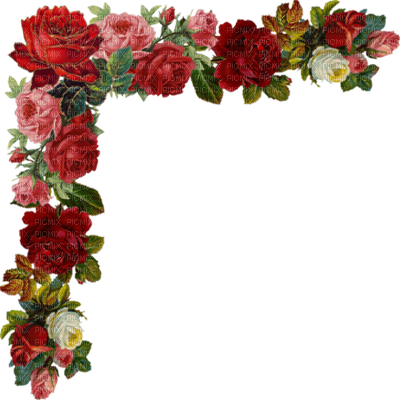 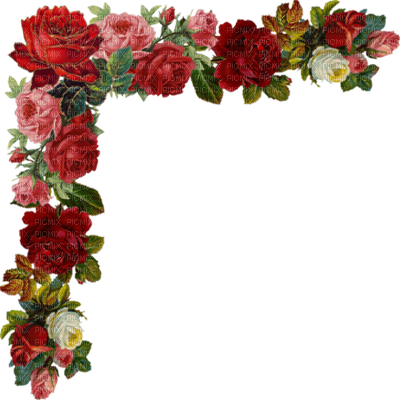 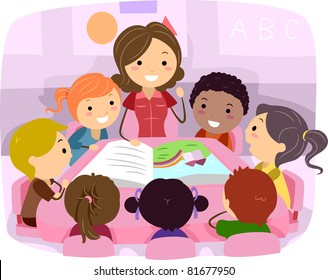 Group work
essential for our body.
Make five questions from the following tables.
Why
do
good for our skin.
What
are
we need to eat good food.
is
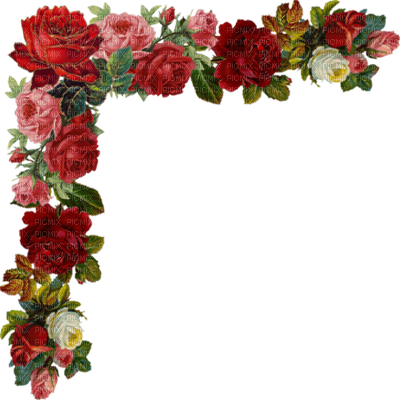 What foods
vegetables contain ?
mineral do to us.
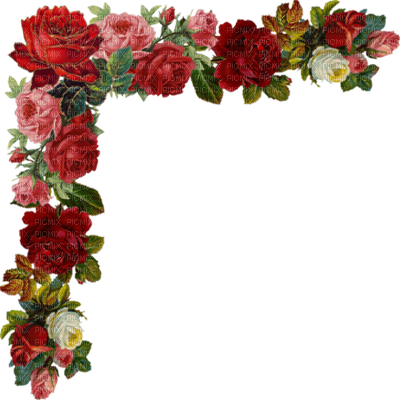 Match your answer
1. Why do we need to eat food food?
2. What foods are  essential for our body?
3.What do minerals do to us?
4. What do vegetables contain?
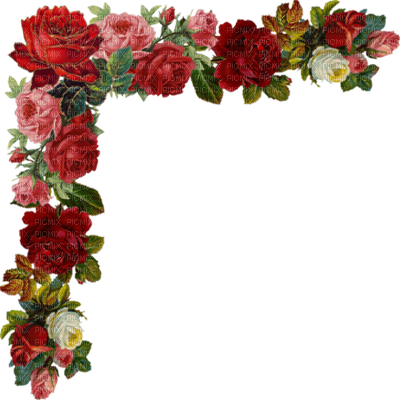 5. What foods are good for our skin?
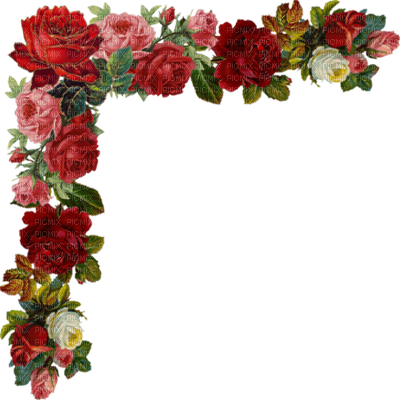 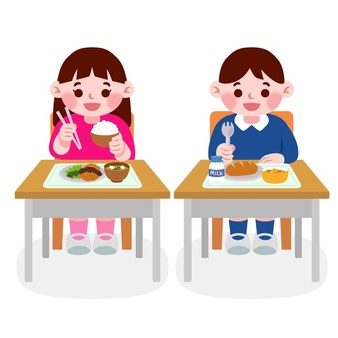 Pair work
C  Now write the answers to the questions that you have made in section B.
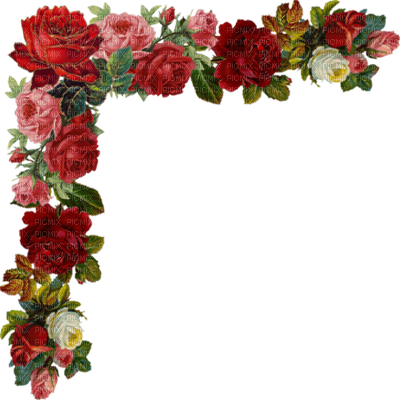 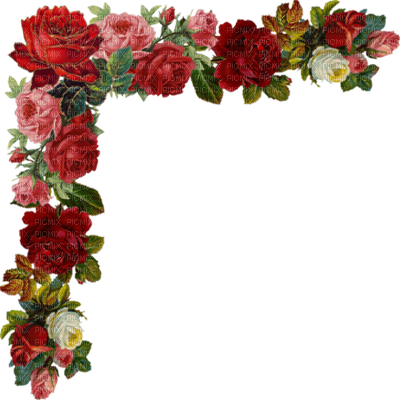 Match your answer
1. We need to eat good food because good foods help us to keep healthy.
2. Water is essential for our body.
3. Minerals keep our body free from diseases.
4. Vegetables contain vitamins and Minerals.
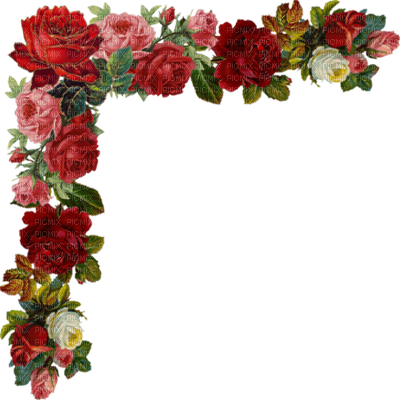 5. Vegetables and fruits are good for our skin.
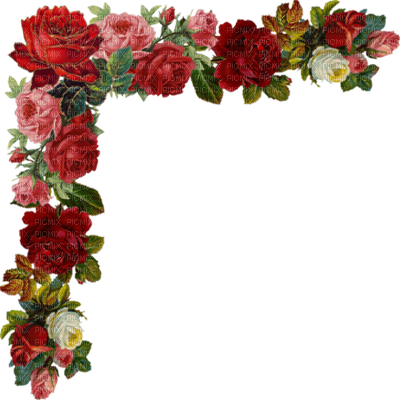 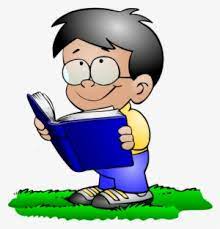 Individual work
Read the text in section A again and tick the best answer.
1. Milk is highly rich in fat/calcium/sugar.
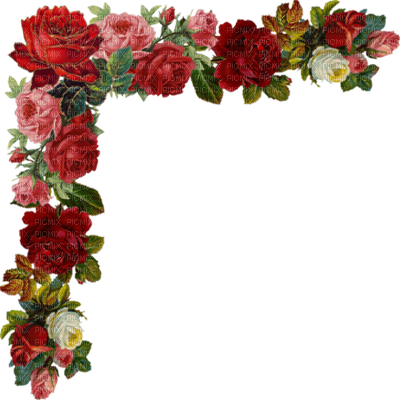 2. Fruits and vegetables are good for eyes/ general health/ teeth.
3. Water/ energy drink / milk is most important for our life.
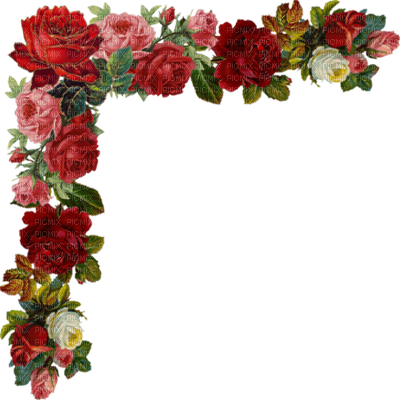 Match your answer
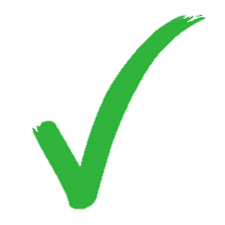 1. Milk is highly rich in fat/calcium/sugar.
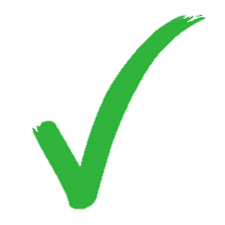 2. Fruits and vegetables are good for eyes/ general health/ teeth.
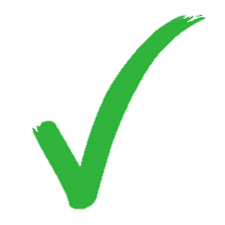 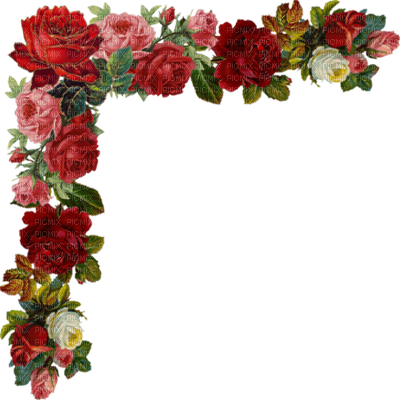 3. Water/ energy drink / milk is most important for our life.
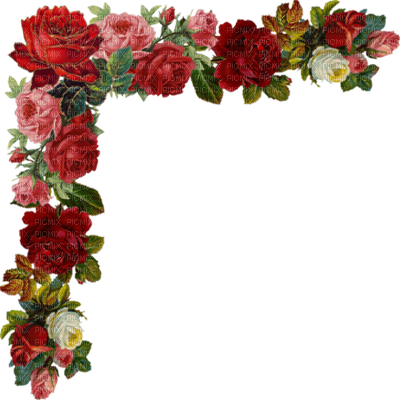 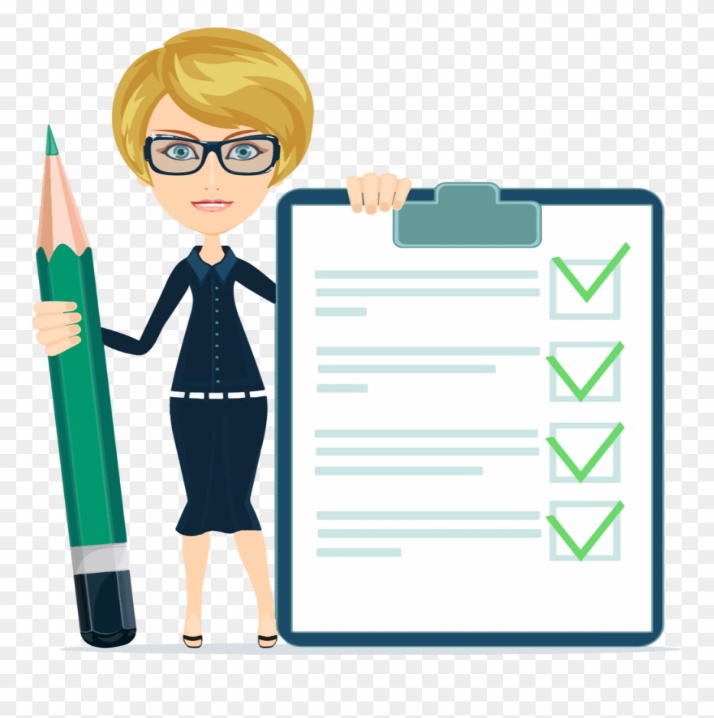 Evaluation
How often do we have to drink water?
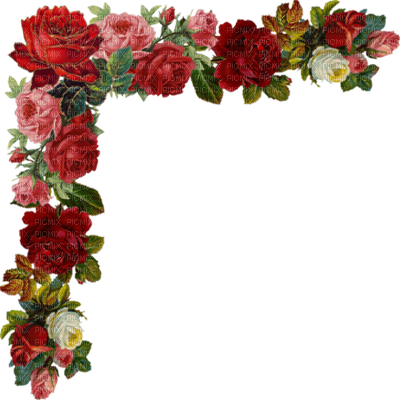 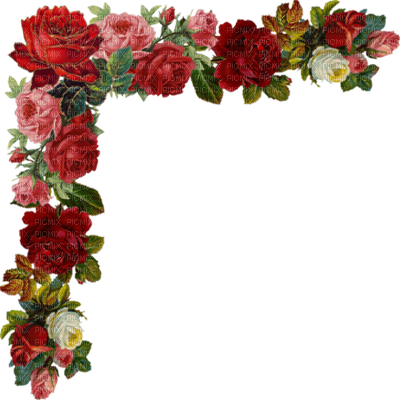 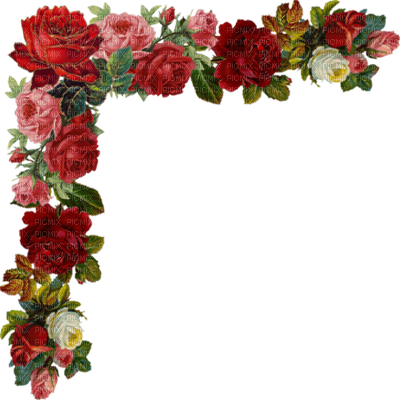 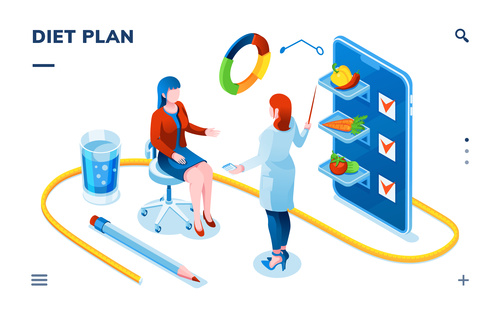 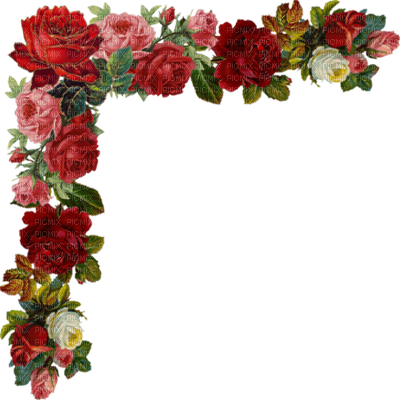 Good bye